Cisco Catalyst 2960L Bluetoothコンソール接続手順
シスコシステムズ合同会社
2017 年11 月
前提
Bluetooth 接続する場合は　IOSを　15.2(2)E2　以上にする必要があります
Bluetoothドングルを用意する必要があります
USB 2.0 
Bluetooth バージョン 4.1
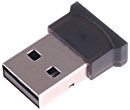 大まかな手順
スイッチのUSB ポートにUSB ドングルを刺す
スイッチにて設定
	・DHCP 設定
	・Interface bluetooth 0に　IP アドレス設定
	・enable password(secret)設定
	・line vty設定
PC にてBluetooth 設定
	・スイッチとPC をBluetooth でペアリング
コンソール or WebGUI でアクセス
スイッチ側での設定－１
Bluetooth ドングルをスイッチのUSB ポートへ接続
PC をスイッチをコンソール接続
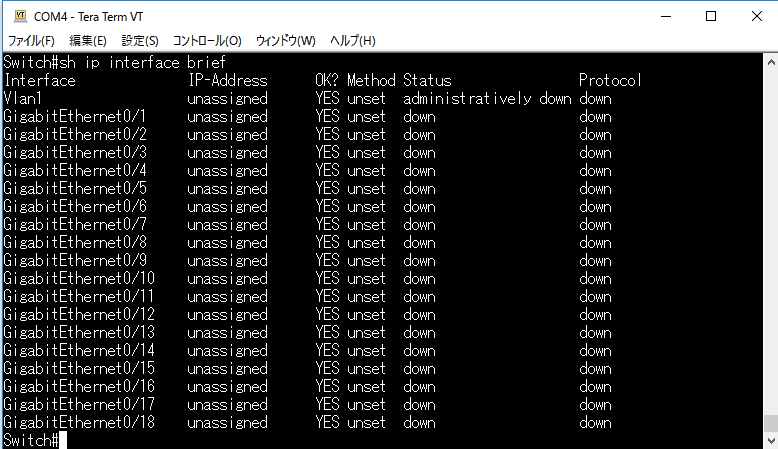 ←この時点では　Bluetooth が表示されない
スイッチ側での設定－2
DHCP 設定
 Switch(config)#ip dhcp pool Bluetooth_pool
 Switch(dhcp-config)#network 172.16.0.0 255.255.255.0
 Switch(dhcp-config)#default-router 172.16.0.1
スイッチ側での設定－ 3
Switch(config)#int bluetooth 0
Switch(config-if)#ip address 172.16.0.1 255.255.255.0
Switch(config-if)#no shutdown
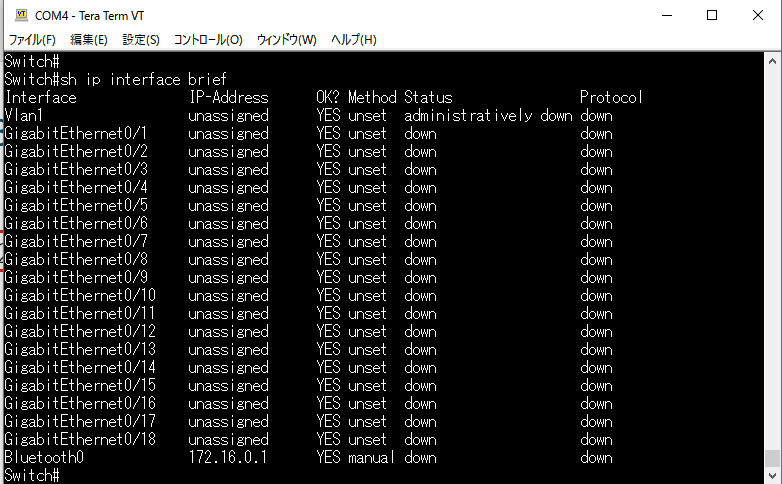 ←　Bluetooth0 が表示される
スイッチ側での設定-4
以下の設定を入れないとコンソール接続　WEB 接続が出来ない

enable password (secret）

line vty 0 4
 password cisco
 login
PC での設定－１
WindowsPC の場合は スタート＞デバイスとプリンタ＞デバイスの追加
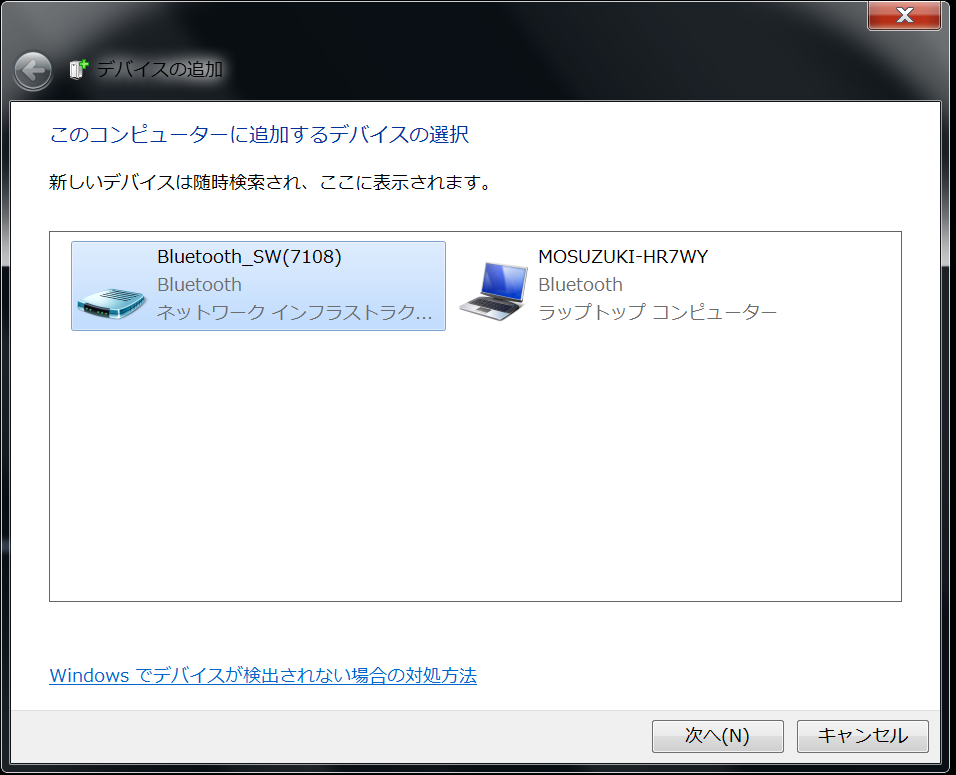 Hostnameが表示される
Switch(config)#hostname Bluetooth_SW
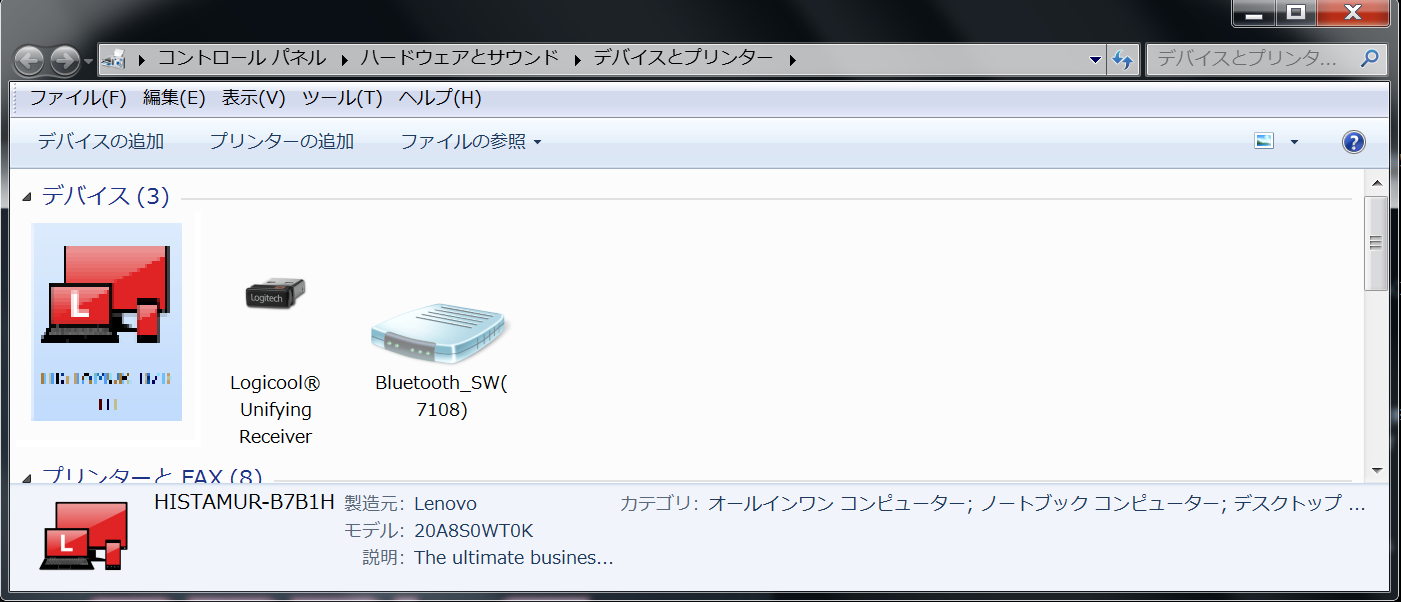 追加された状態
PC での設定－２
追加されたBluetooth を選択＞接続方法＞アクセスポイント　を選択
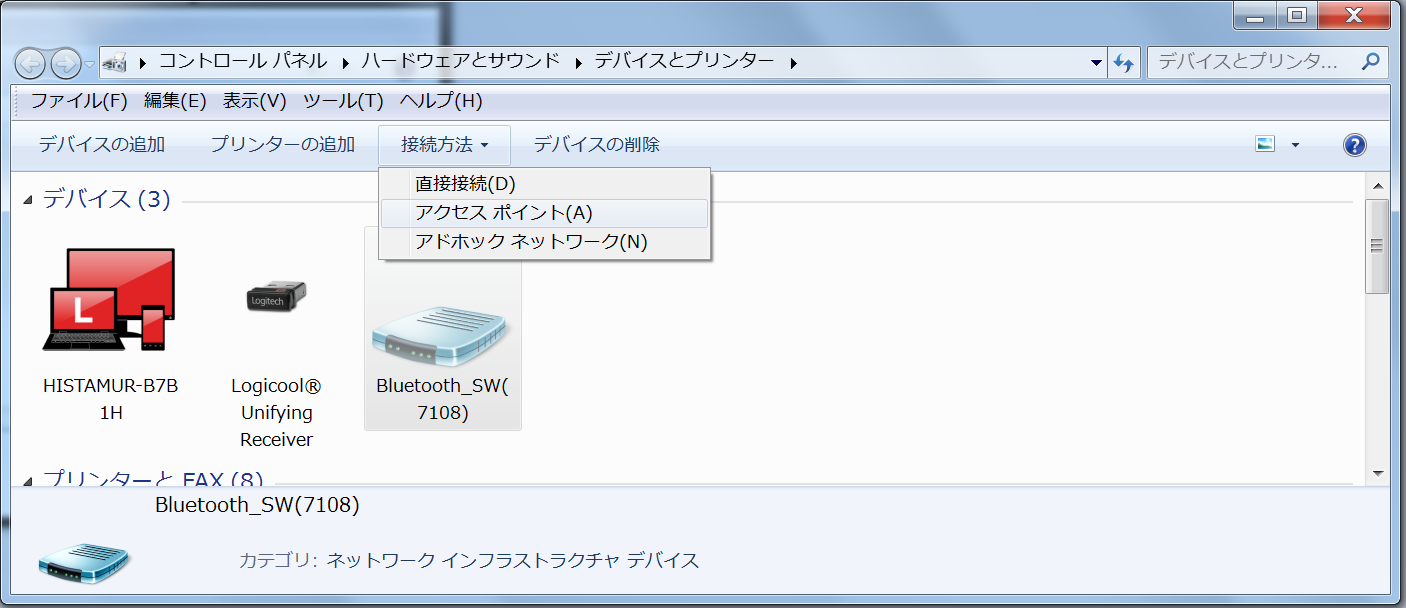 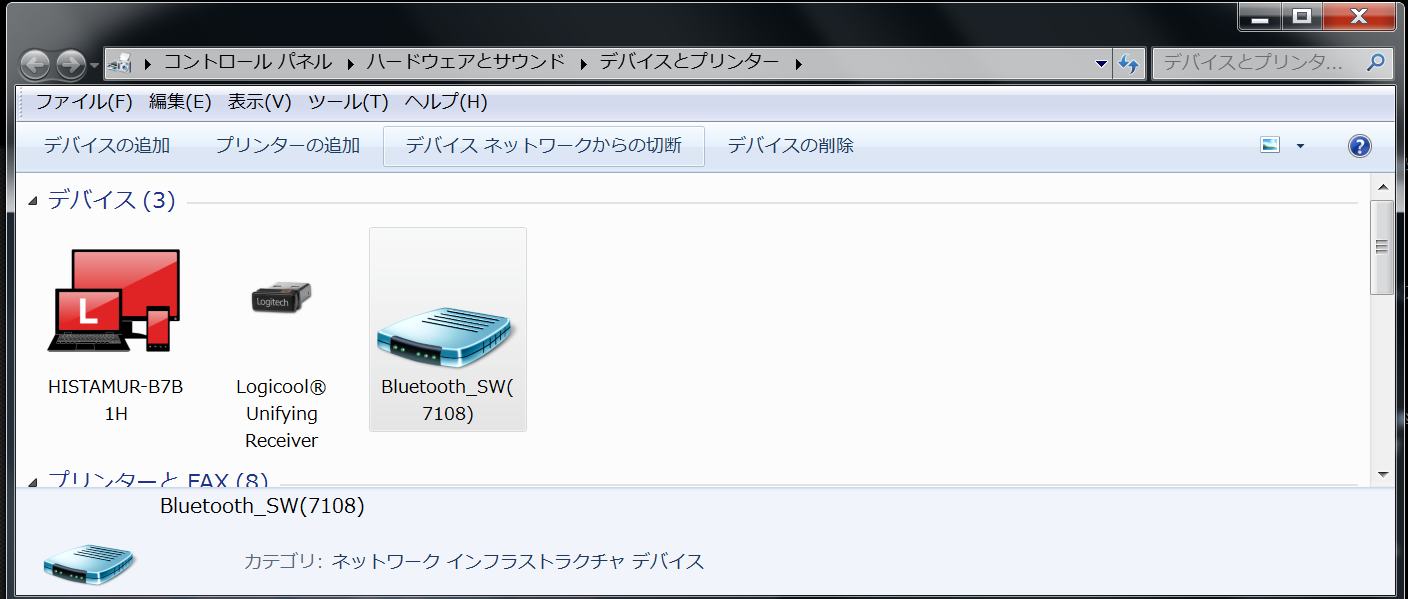 Bluetooth接続された状態
Bluetooth 接続の確認
Bluetooth で　PC とスイッチが接続後　PC のコマンド プロンプトで以下のとおりIP アドレスが取得されていることが分かる
CLI で設定をしたい場合
Bluetooth０ に設定したIP アドレスでTelnet 接続
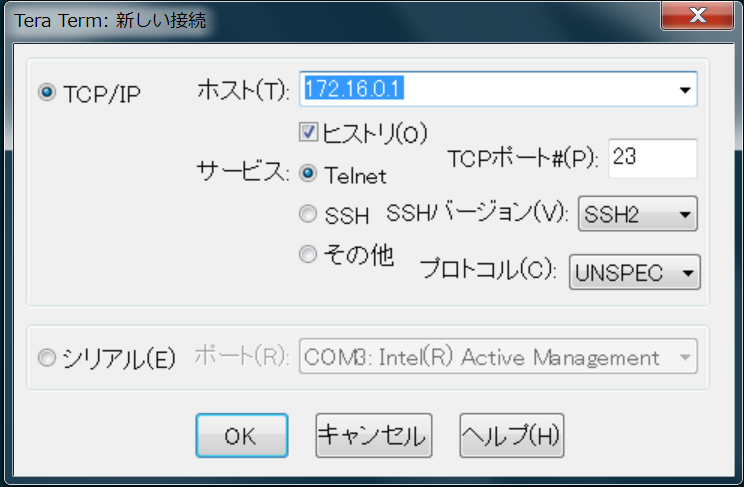 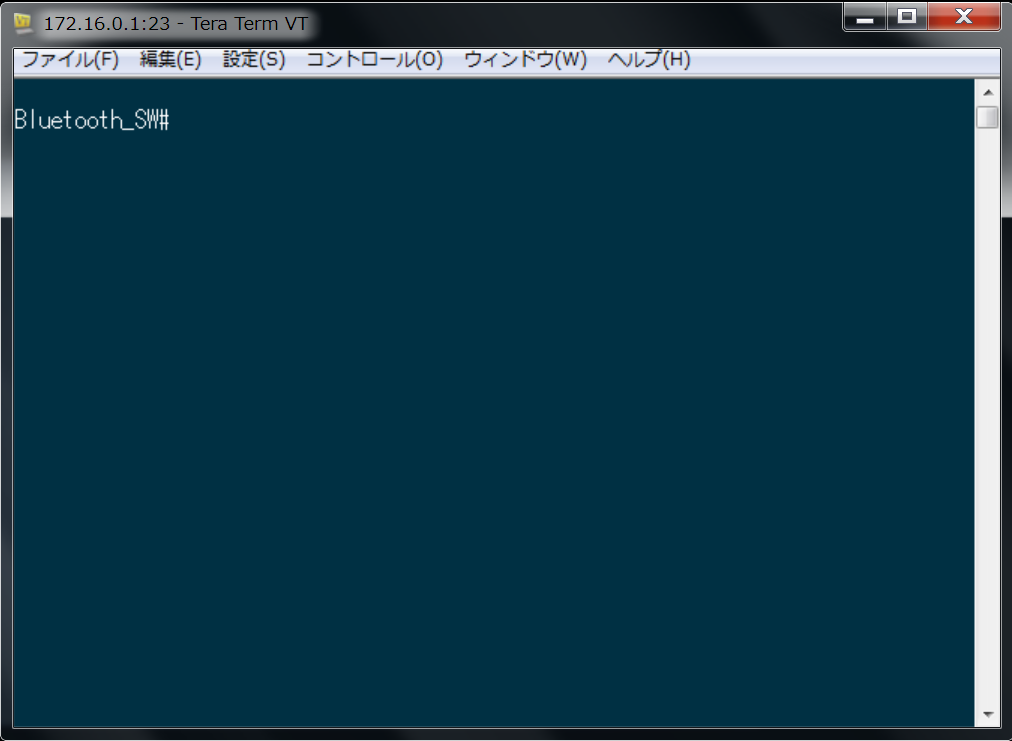 Bluetooth でコマンドが打てる
GUI で設定したい場合
Bluetooth０ に設定したIP アドレスを　ブラウザに入力
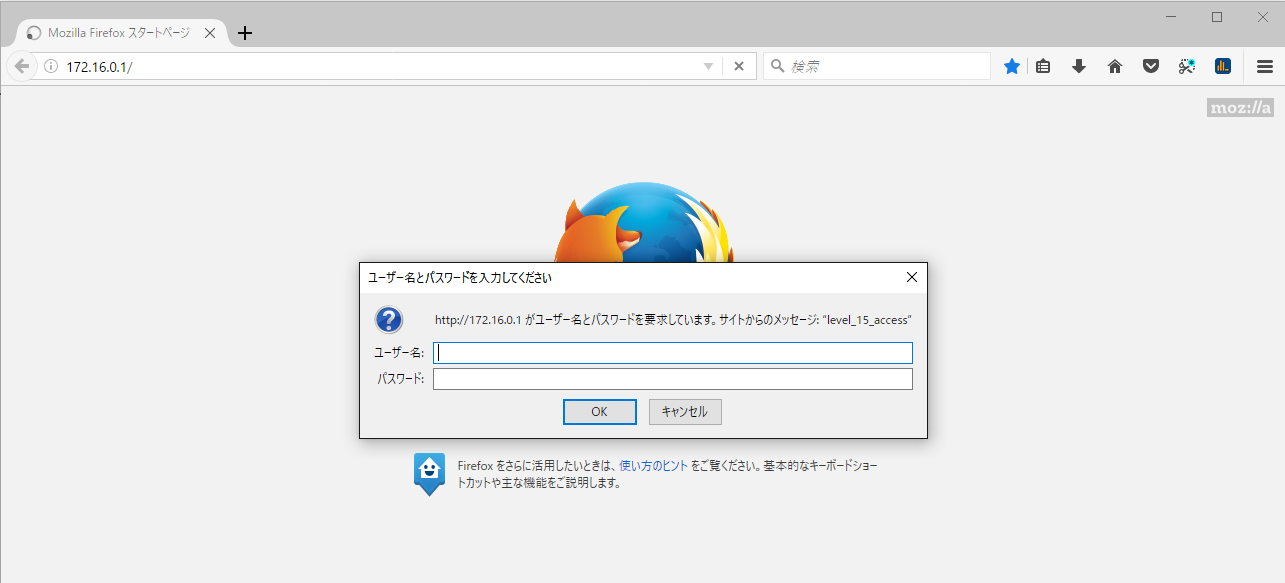 パスワード：enable password (secret）
GUI アクセス画面
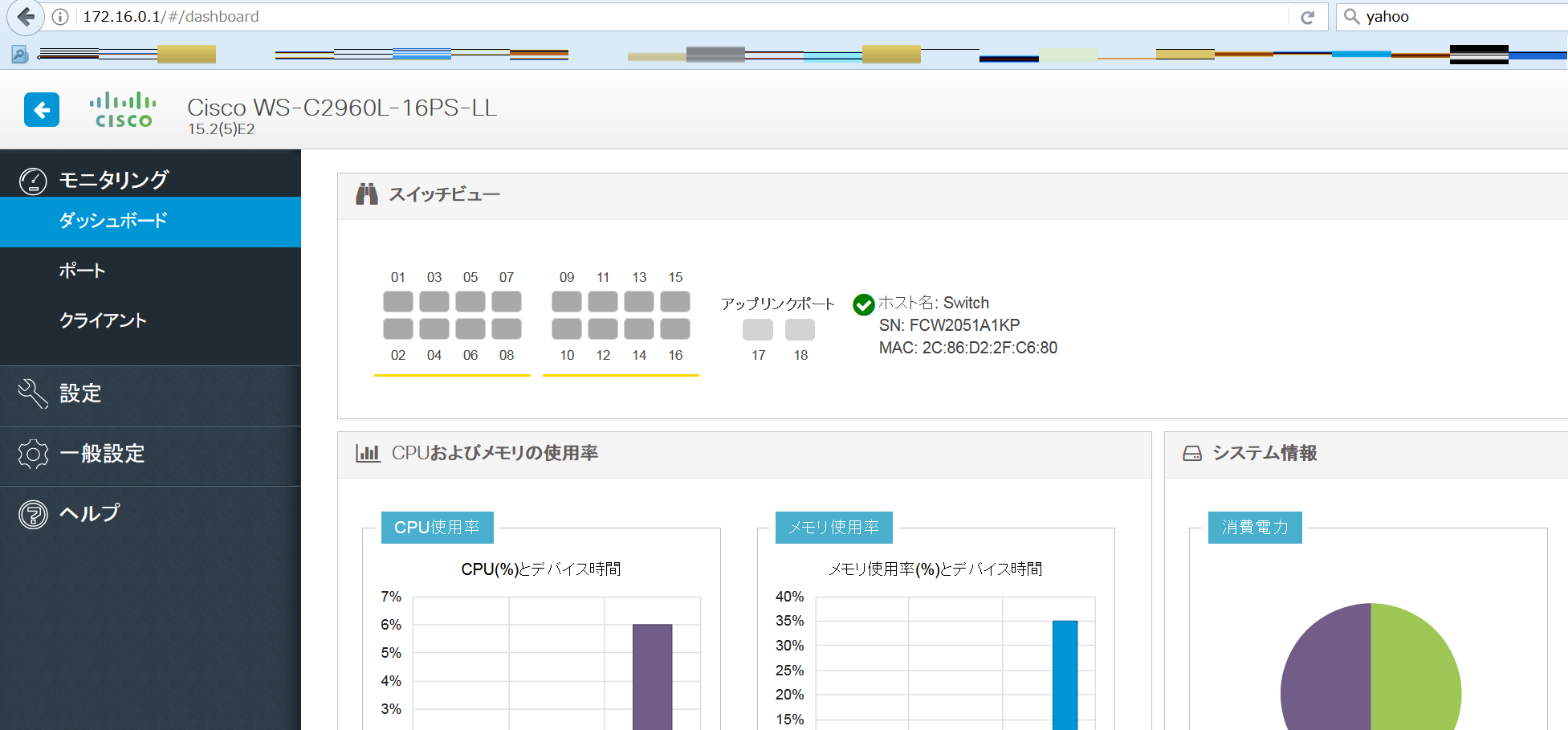